Лексическая подготовка
Как вы понимаете выражение « заморские кущи»?
       Куща- тенистая роща, лесная заросль, кроны деревьев.
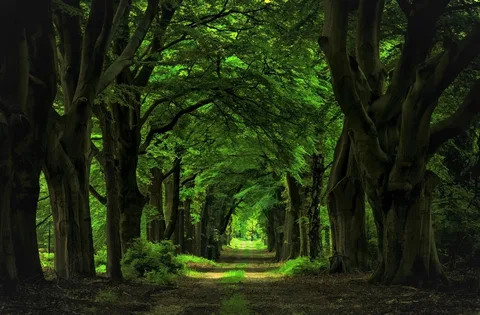 Лексическая подготовка
Как вы понимаете выражение « глазам своим не поверил»?
  Глазам не верить- сильно удивляться, поражаться увиденному.
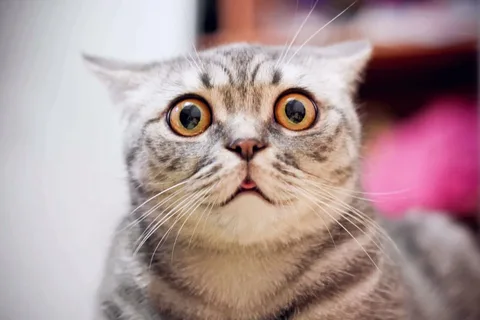 Лексическая подготовка
Как вы понимаете выражение «опустив долу ветви»?
      Опустив долу- книзу, вниз.
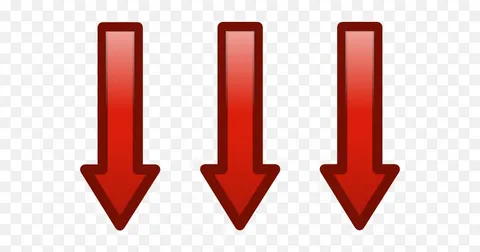 Лексическая подготовка
Как вы понимаете выражение « лопотали листом»?
Лопотать –говорить быстро, неясно.
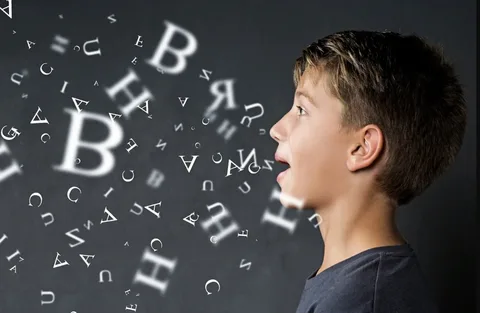 Лексическая подготовка
Как вы понимаете выражение «нельзя оторвать глаз»?
Нельзя глаз оторвать- рассматривать с удовольствием, с восхищением.
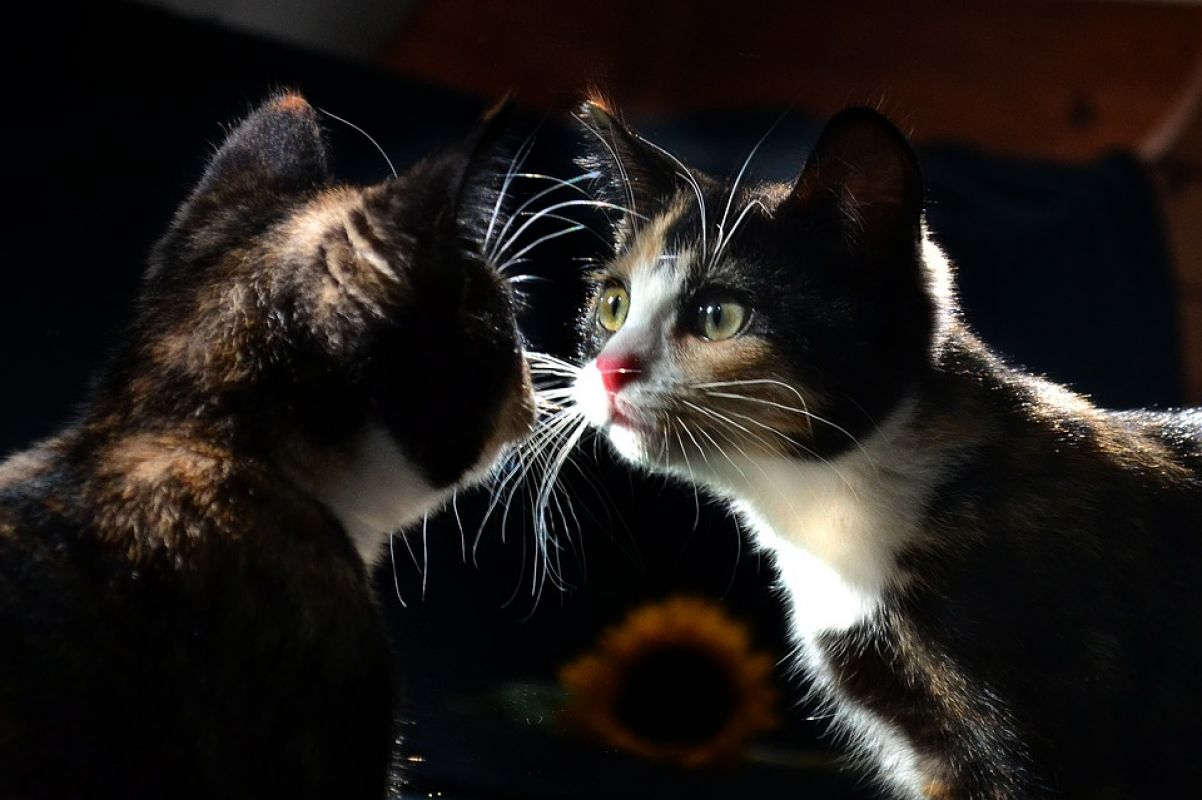 Лексическая подготовка
Как вы понимаете выражение « листья были повёрнуты к северу» ?
       На севере находится родина этих берёзок.
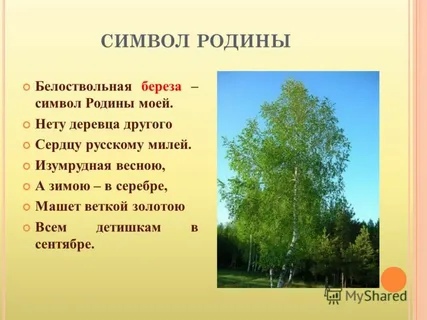 Лексическая подготовка
Как вы понимаете выражение « козырьки ворот»?
Козырёк ворот- небольшой навес над воротами.
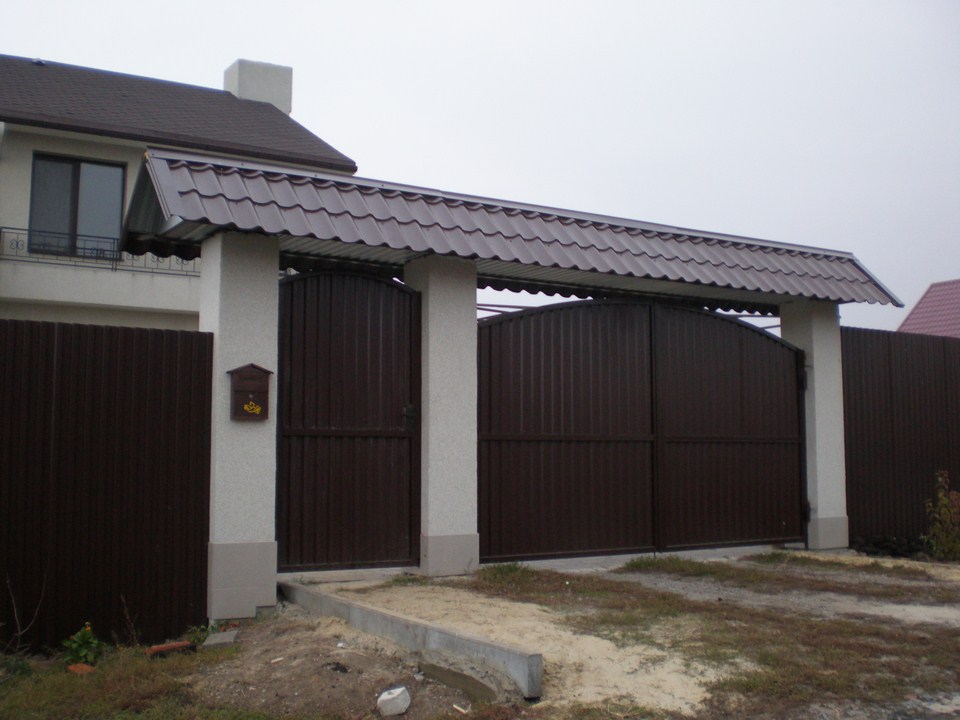 Лексическая подготовка
Как вы понимаете выражение « наличники окон» ?
      Наличник- накладная планка на оконном проёме.
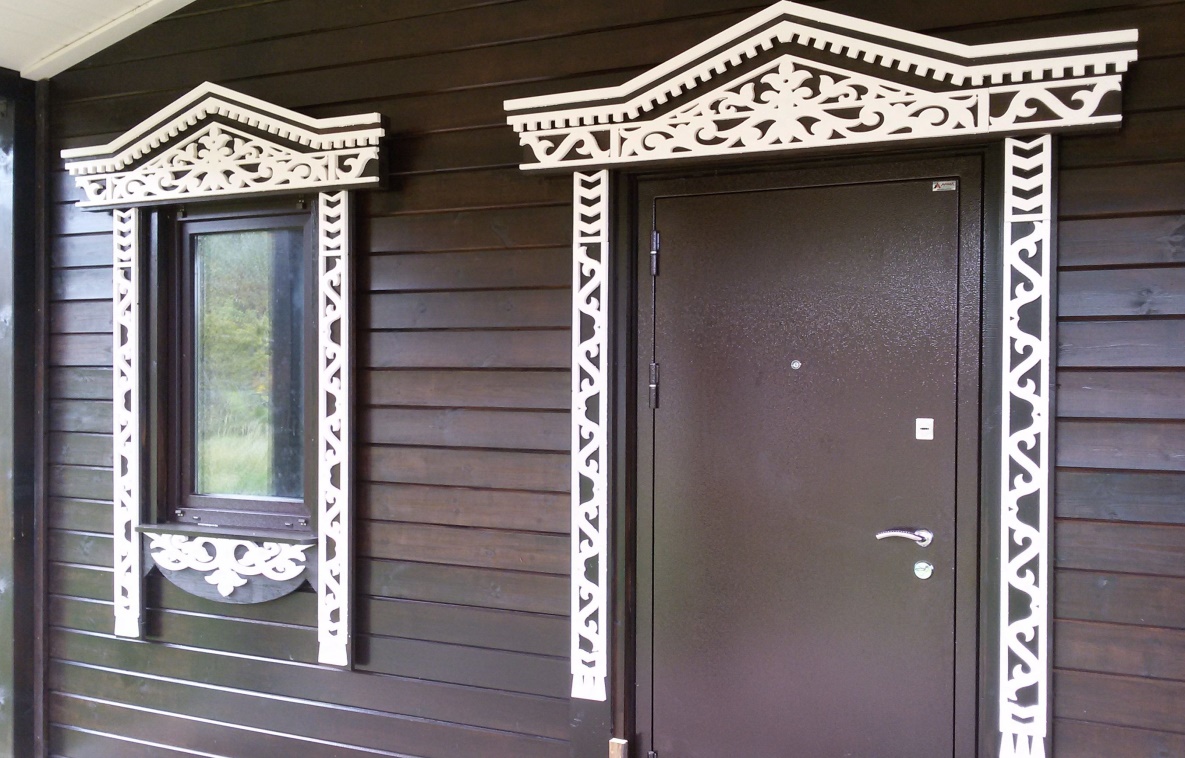